U.S. and Washington State Economic OutlookPresented toYakima and Central Washington Economic Symposium
Lance Carey
Senior Economist

July 20, 2018
Yakima, Washington
Forecast Summary
The national economy continues to expand at a moderate pace. 
Job gains have remained solid even as the economy is at full employment.
Consumer and business confidence are at cyclical highs.
The housing market continues to improve.
Washington State revenue collections are strong.
Risks to the baseline include concerns about international trade, geopolitical risks and a maturing economic expansion.
Forecast risks
Upside
Elevated consumer, business confidence could translate into stronger growth
Stronger global economic growth

Downside
International trade and fiscal policy uncertainty
Geopolitical risks: North Korea, Russia, Iran, Venezuela, Europe
Higher oil and gasoline prices
Maturing economic expansion
The unemployment rate is near a 50-year low
Source: Bureau of Labor Statistics, data through June 2018
Small business optimism is near an all-time high
Source: National Federation of Independent Business; data through May 2018
Job growth remains strong
The economy needs to add roughly 100K jobs each month just to keep up with growth in the labor force
Source: Bureau of Labor Statistics, data through June 2018
There are now more job openings than the number of people unemployed
Source: Bureau of Labor Statistics, data through May 2018
U.S., WA labor markets look strong
Source: Bureau of Labor Statistics, ERFC; data through May 2018
Washington vs U.S. employment growth: May 2017 to May 2018
Source: U.S. Bureau of Labor Statistics, Employment Security Dept., ERFC; data through May 2018
Washington electronic shopping employment is exploding
Source: Employment Security Department; data through June 2018
Adjusted for inflation, hourly wage growth remains muted
Source: U.S. Bureau of Labor Statistics, monthly data through May 2018
Exports are growing again
Source: WISERTrade, data through 2018 Q1
Exports to major trading partners are still increasing
Source: WISERTrade; data through May 2018
Seattle area home prices are skyrocketing
Apr 2018
U.S. is up  6.4%

Seattle is up 13.0%
Source: S&P/Case-Shiller; data through April 2018
Washington ranks 4th in year-over-year home price growth
<2.0%
2.0 to 5.0%
5.0 to 7.0%
7.0 to 10.0%
>10.0%
AK
Source: Zillow, Data: ZHVI Summary, June 2018
This recovery is forecasted to be the longest on record
Source: NBER, ERFC
Probability of recession by year, May 2018 WSJ Survey of Economists
Macroeconomic Advisors recession probabilities: 

1 year = 20%
5 years = 80%
Source: Wall Street Journal
GDP growth is expected to pick up in the next few years
Source: BEA, ERFC June 2018 Forecast; historical data through 2017
Employment is expected to climb throughout the forecast
forecast
Source: U.S. BLS, ERFC June 2018 forecast; historical data through Q1 2018
Oil prices are slightly higher compared to the February forecast
forecast
Source: U.S. DOE, ERFC June 2018 forecast; historical data through Q1 2018
Washington’s housing recovery is essentially complete
forecast
Source: U.S. BLS, ERFC June 2018 forecast; historical data through Q1 2018
Near General Fund-State* forecast by fiscal year
Near General Fund-State Revenue
3.4%
3.5%
4.8%
3.9%
5.0%
9.8%
6.3%
7.5%
5.5%
4.3%
6.0%
1.7%
*Near General Fund-State equals General Fund-State plus Education Legacy Trust and Washington Opportunities Pathway Accounts
Source: ERFC forecast, June 2018
Cannabis tax collections are expected to slow
149%
Source: LCB, ERFC June 2018 Forecast; historical data through May 2018
GF-S forecast revisions to the 2017-19 biennium
$Millions
Source: ERFC  February 2014 – June 2018 forecasts
Gray area indicates total noneconomic change
[Speaker Notes: Including the $123 million, the forecast has increased by $778 million (2.4%) since the June 2013 forecast that was the basis of the biennial budget.]
Conclusion
The national economy continues to expand at a moderate pace. 
Washington’s economy is outperforming the nation.
The labor market is strong.
Consumer and business confidence is high.
The housing market is tight, with Seattle home prices rising rapidly.
This expansion is forecasted to be the longest in the post-war period.
Questions
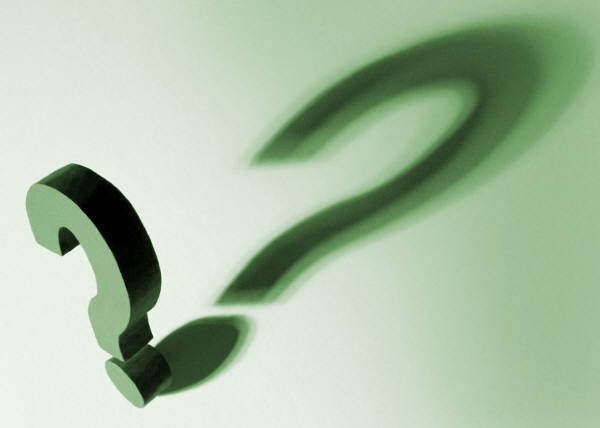 Economic & Revenue Forecast Council
PO Box 40912
Olympia WA 98504-0912

www.erfc.wa.gov
360-534-1560